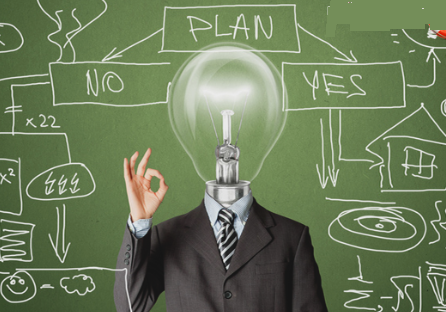 Logičko razmišljanje
Svakodnevno se osoba suočava s masom životnih zadataka koje je potrebno riješiti logičkim putem.

Čini se da je sve sasvim jednostavno: izuzeti nevažne detalje, usredotočiti se na bitne stvari i pravilno odrediti prioritete.

Uočavanje strategija i koraka za rješavanje logičkih zadataka
Kako razviti logičko mišljenje
Čitanjem
Igre
Učenjem stranog jezika
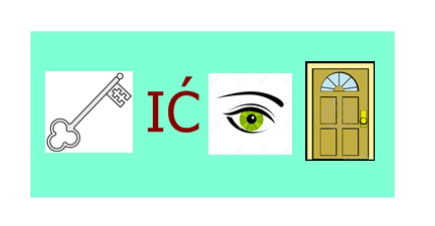 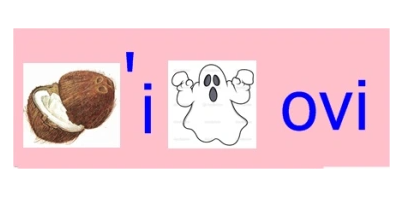 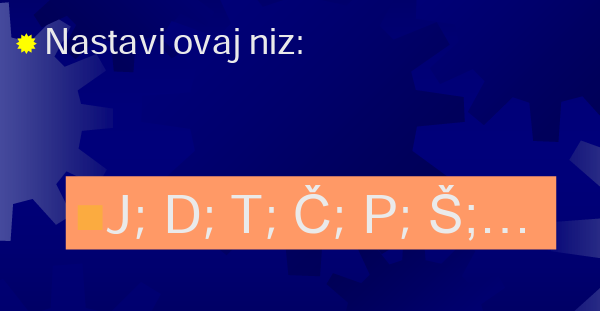 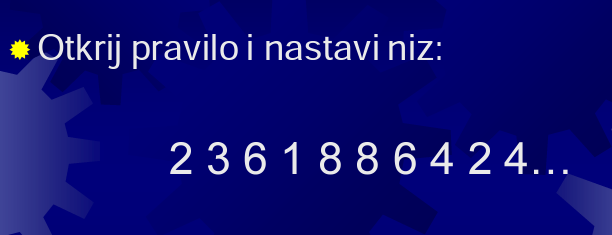